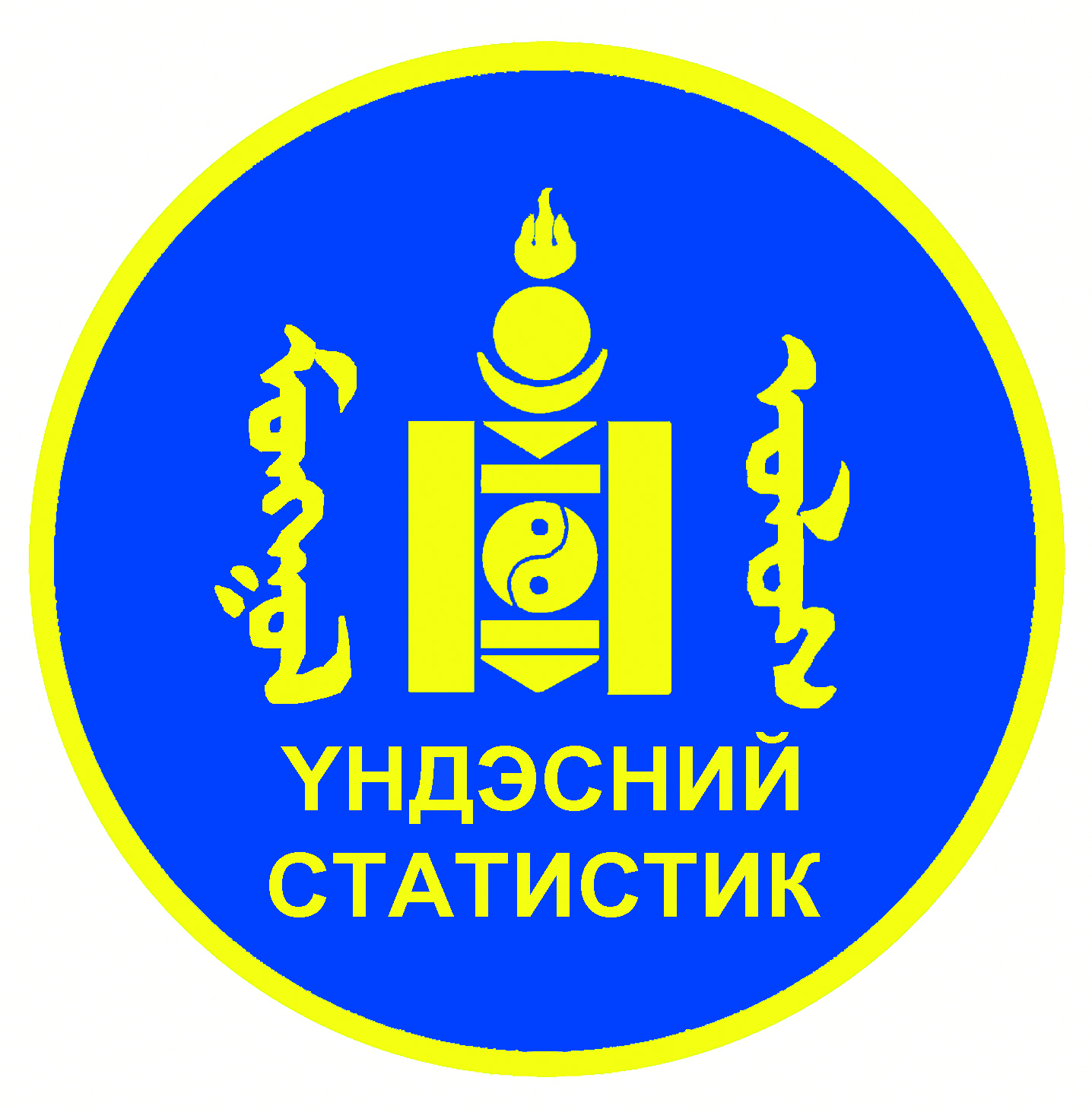 СҮХБААТАР АЙМГИЙН 
НИЙГЭМ, ЭДИЙН ЗАСГИЙН БАЙДАЛ
(2015 оны 02 дугаар сарын байдлаар)
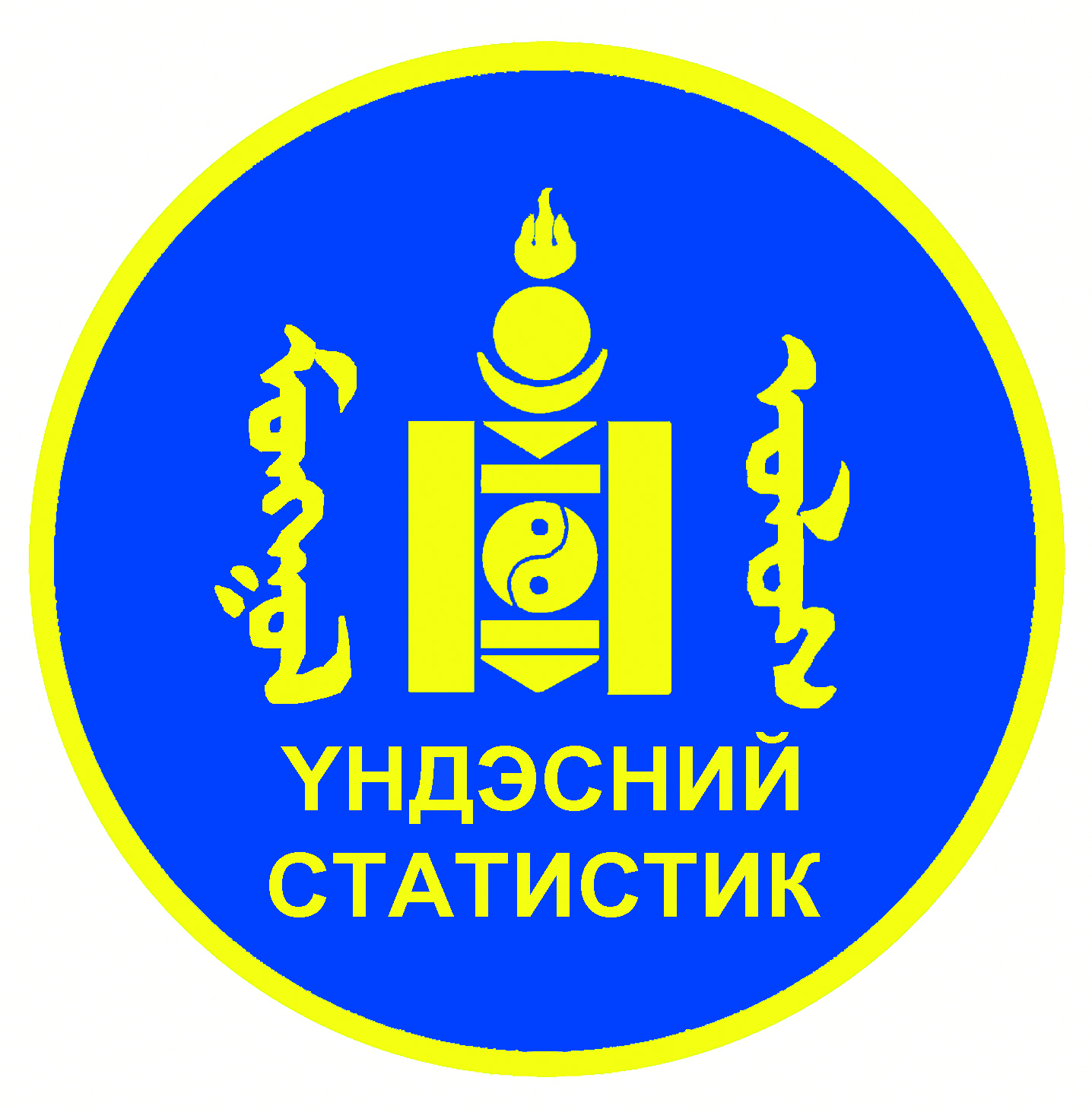 ХҮН АМ, НИЙГМИЙН ҮЗҮҮЛЭЛТ - Хөдөлмөр
Хөдөлмөрийн хэлтэст шинээр бүртгүүлсэн болон ажилд зуучлагдан орсон иргэд, жил бүрийн              эхний 2 сарын байдлаар
Бүртгэлтэй ажилгүй иргэд, боловсролын түвшингээр, 2015 оны 2 дугаар сарын эцэст
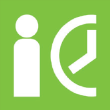 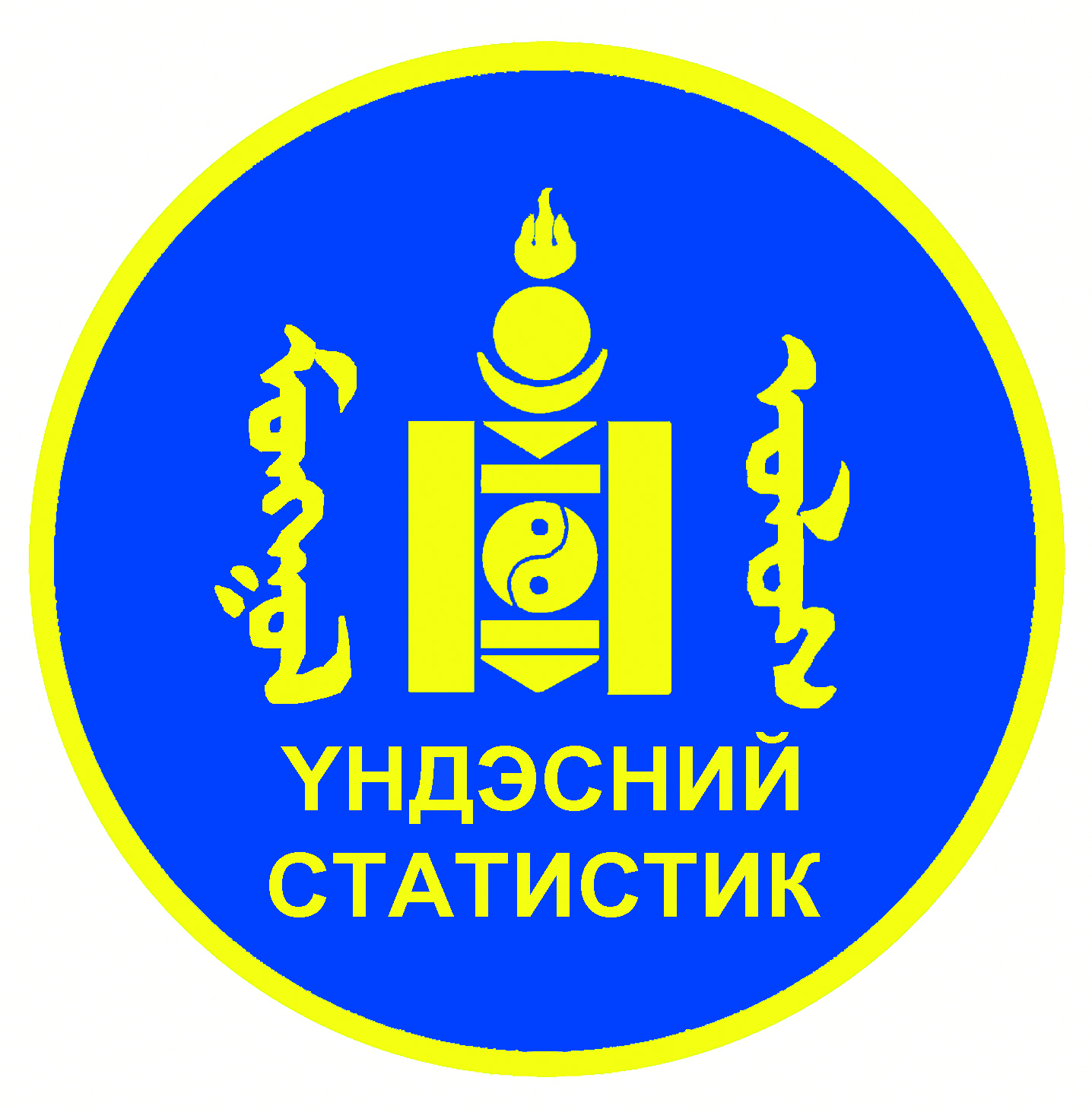 ХҮН АМ, НИЙГМИЙН ҮЗҮҮЛЭЛТ – Эрүүл мэнд
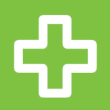 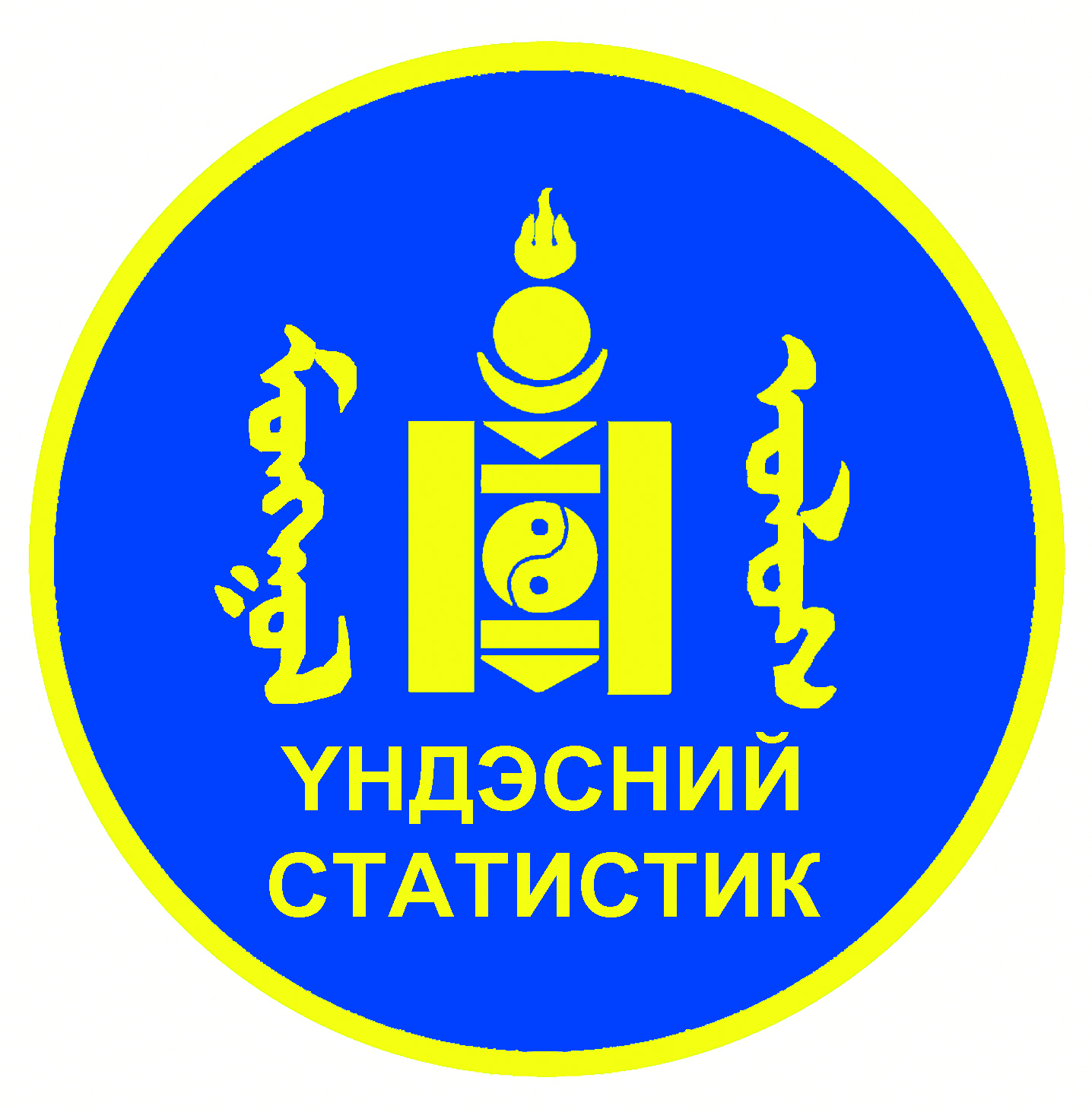 ХҮН АМ, НИЙГМИЙН ҮЗҮҮЛЭЛТ – Гэмт хэрэг
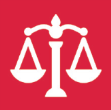 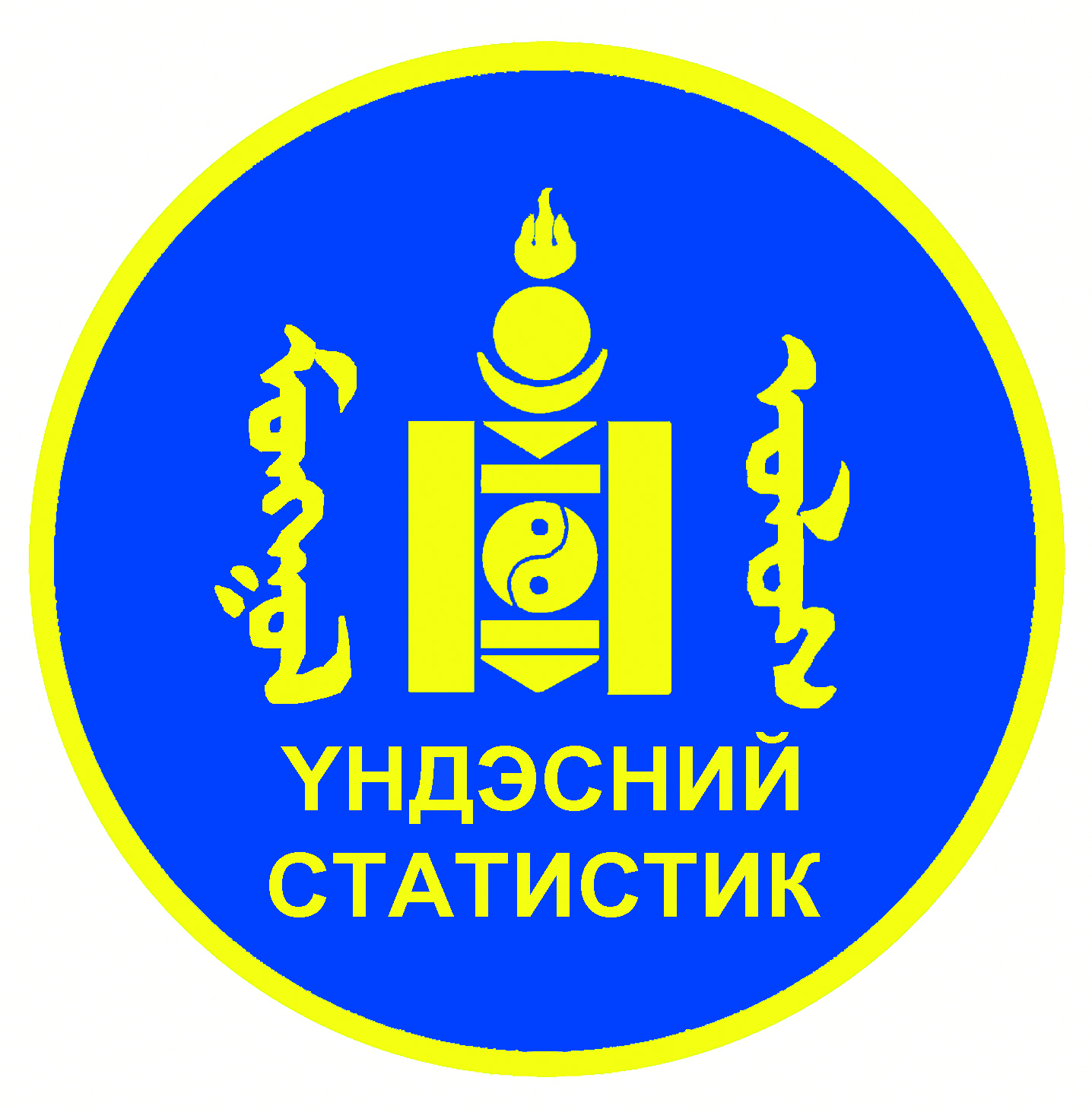 МАКРО ЭДИЙН ЗАСГИЙН ҮЗҮҮЛЭЛТ – Хэрэглээний үнийн индекс
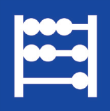 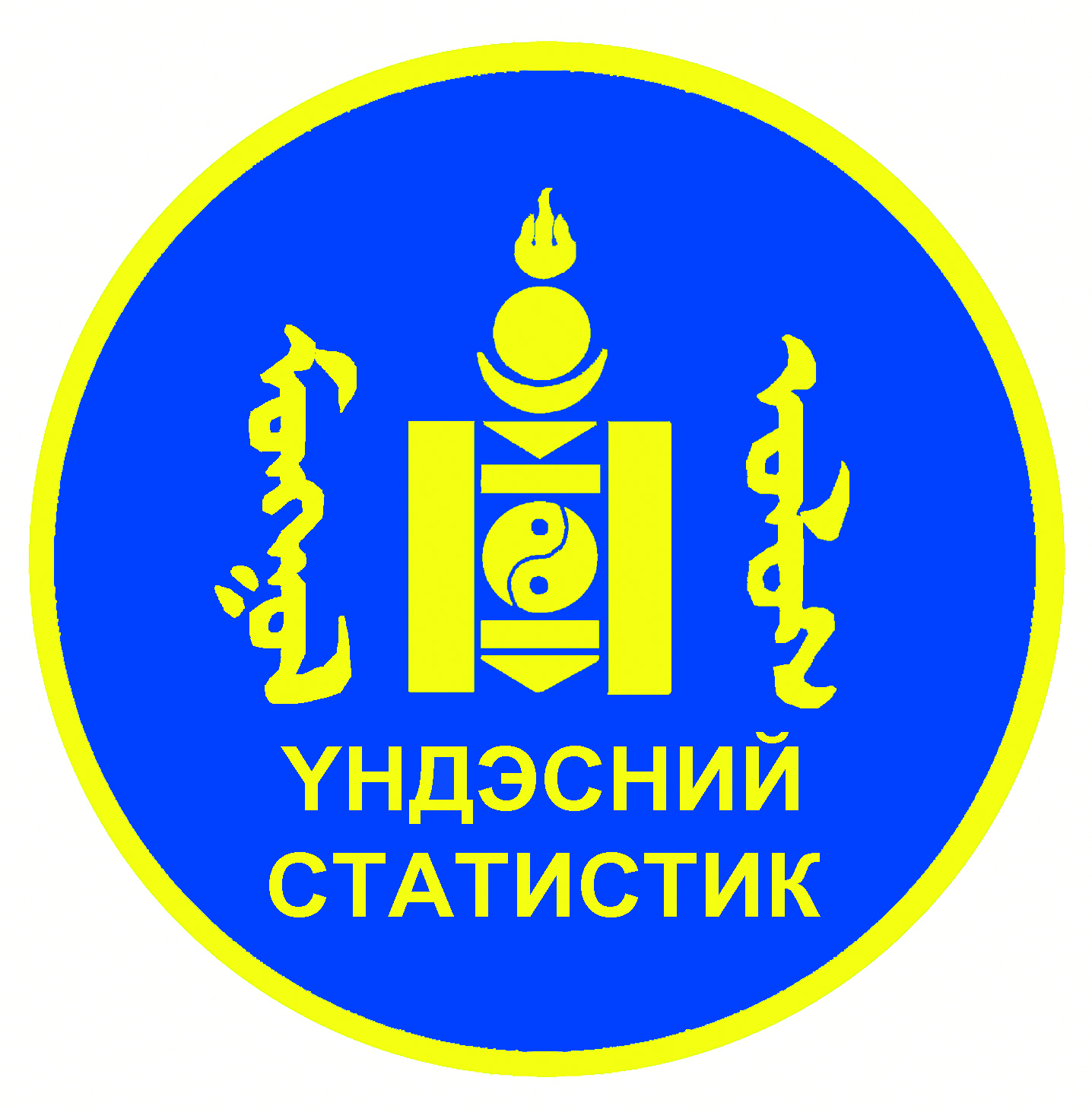 МАКРО ЭДИЙН ЗАСГИЙН ҮЗҮҮЛЭЛТ -
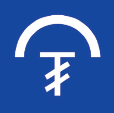 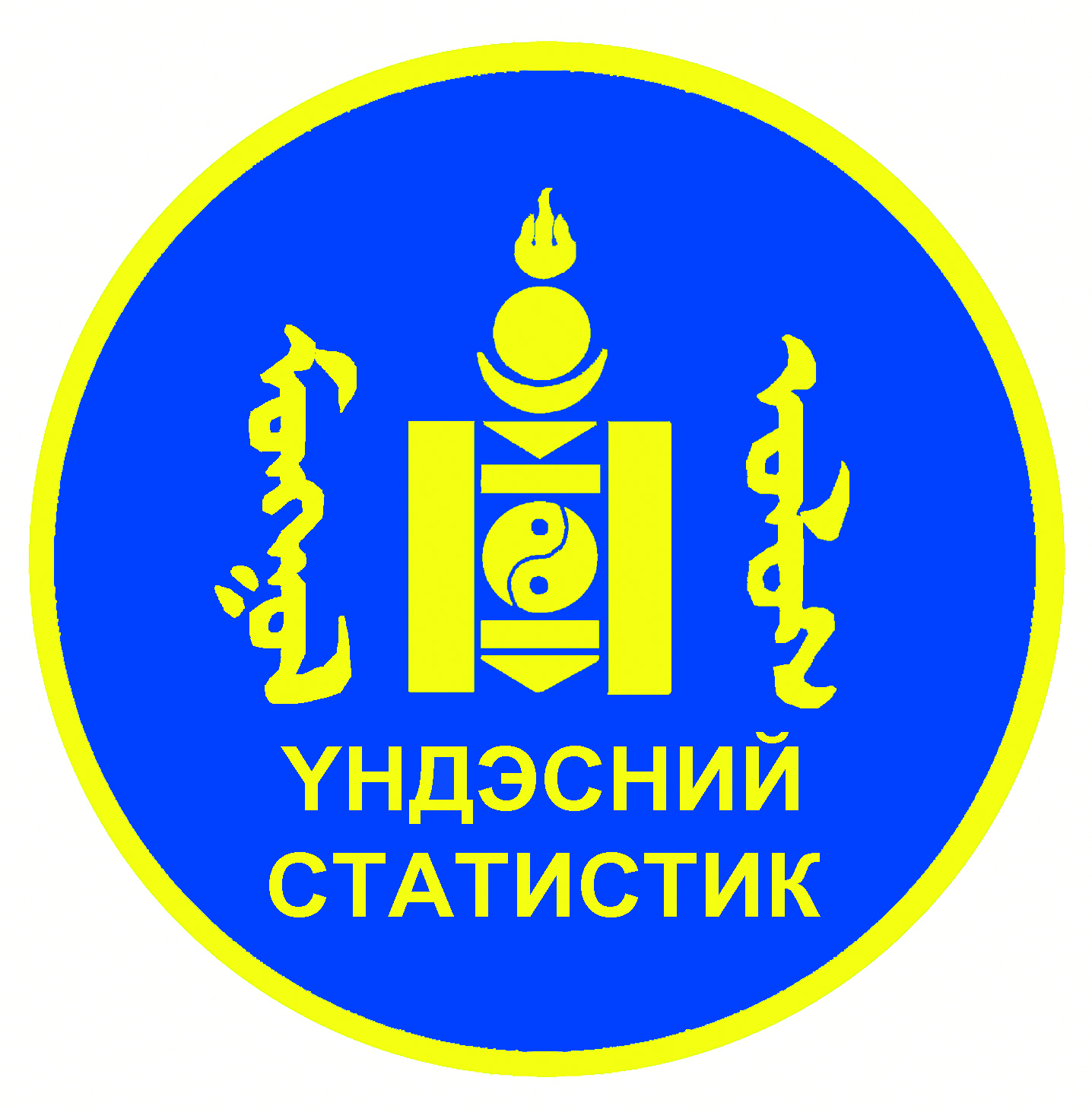 МАКРО ЭДИЙН ЗАСГИЙН ҮЗҮҮЛЭЛТ – Улсын нэгдсэн төсөв
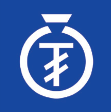 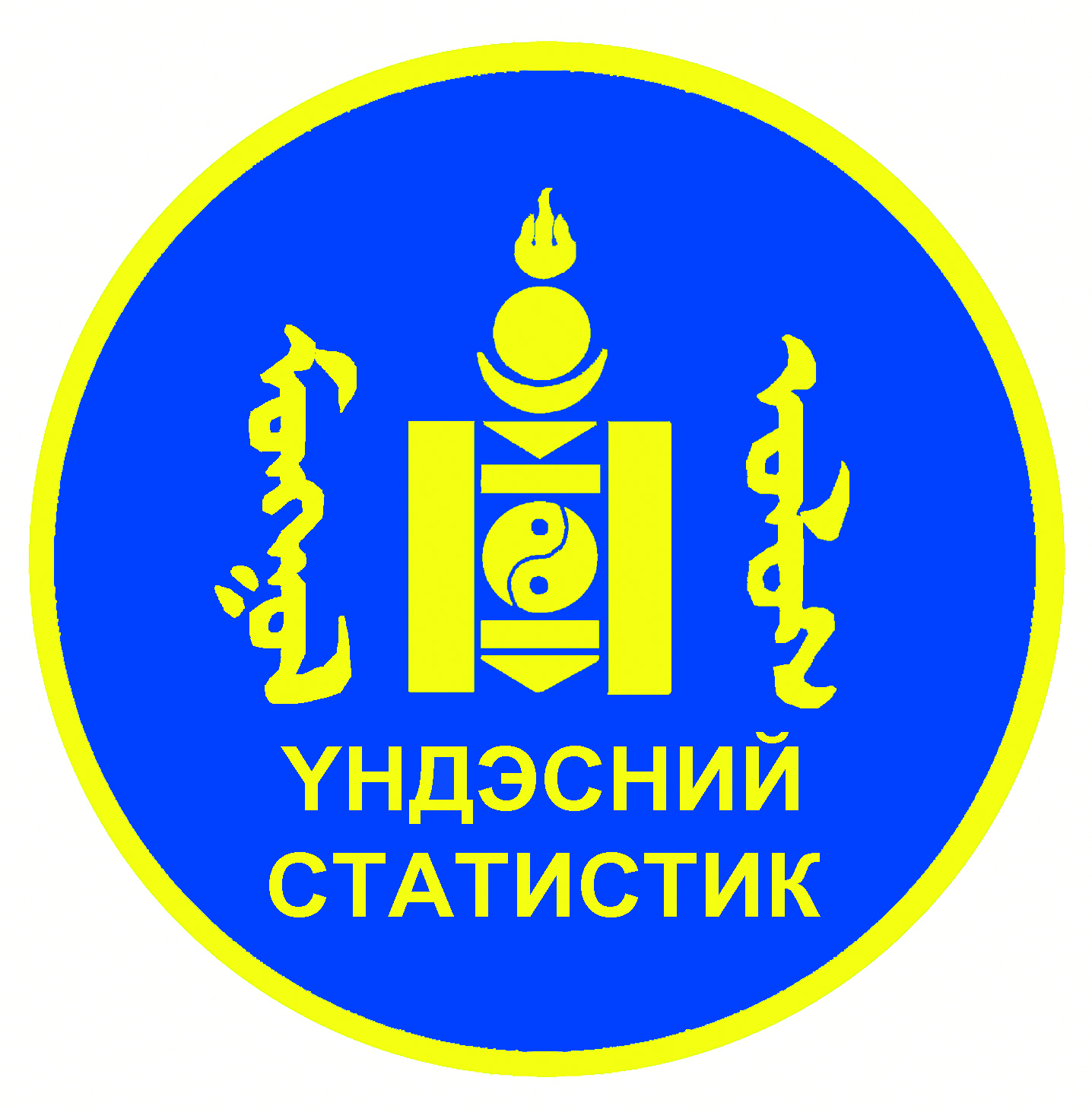 МАКРО ЭДИЙН ЗАСГИЙН ҮЗҮҮЛЭЛТ – Улсын нэгдсэн төсөв
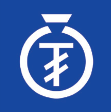 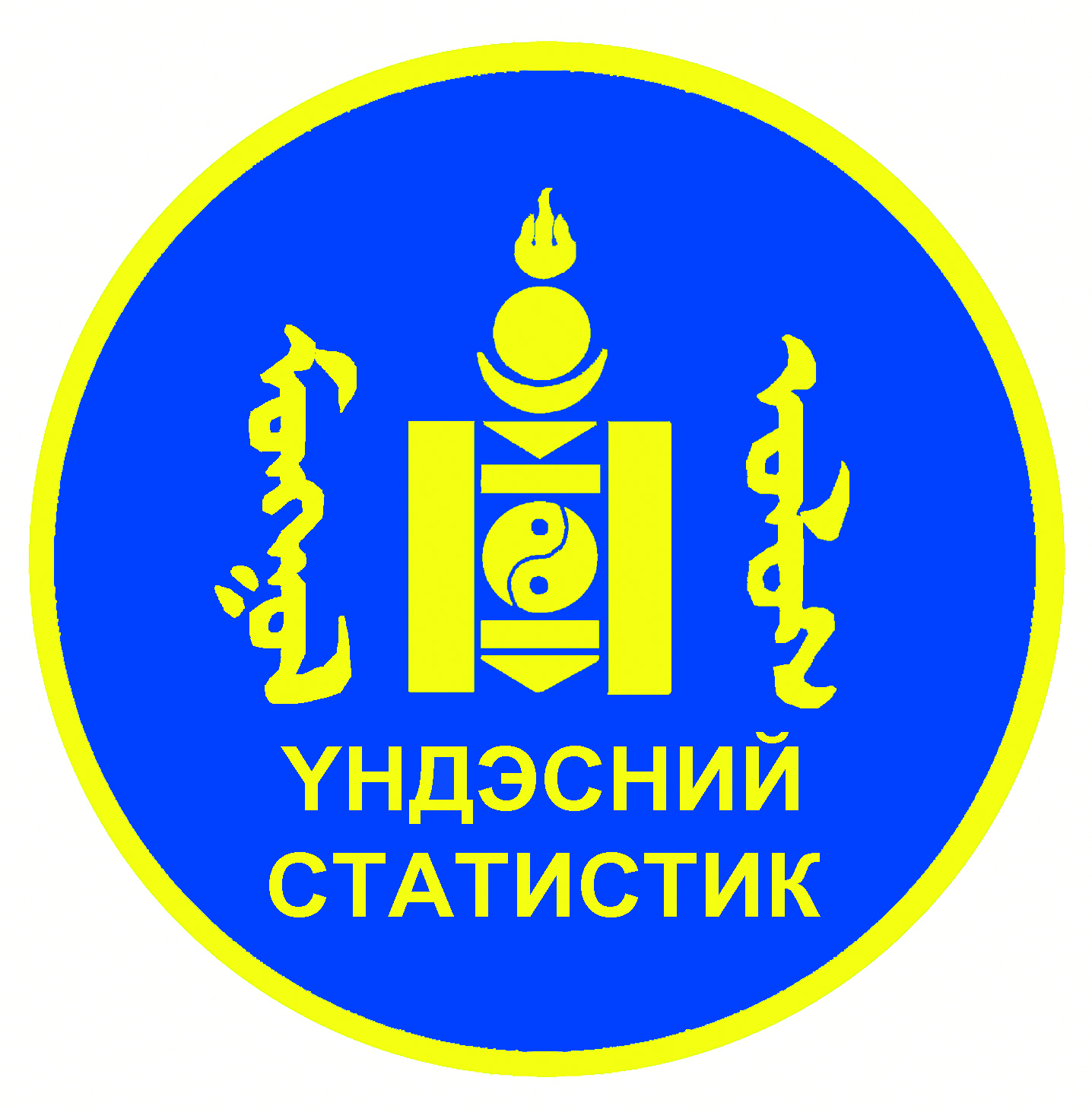 МАКРО ЭДИЙН ЗАСГИЙН ҮЗҮҮЛЭЛТ – Хөдөө аж ахуй
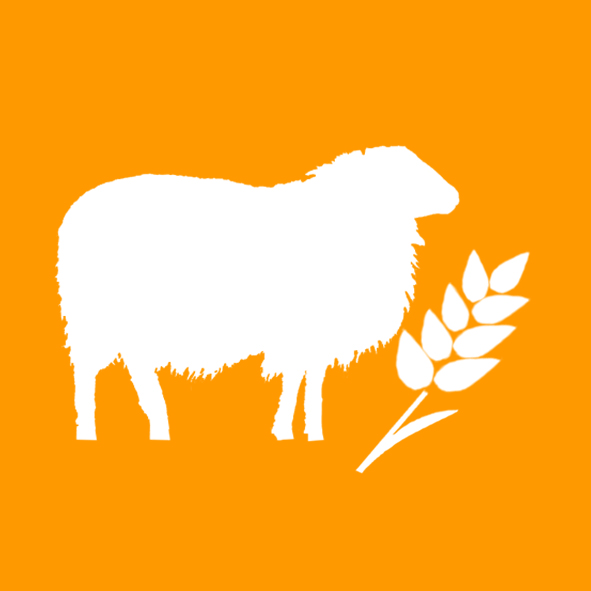 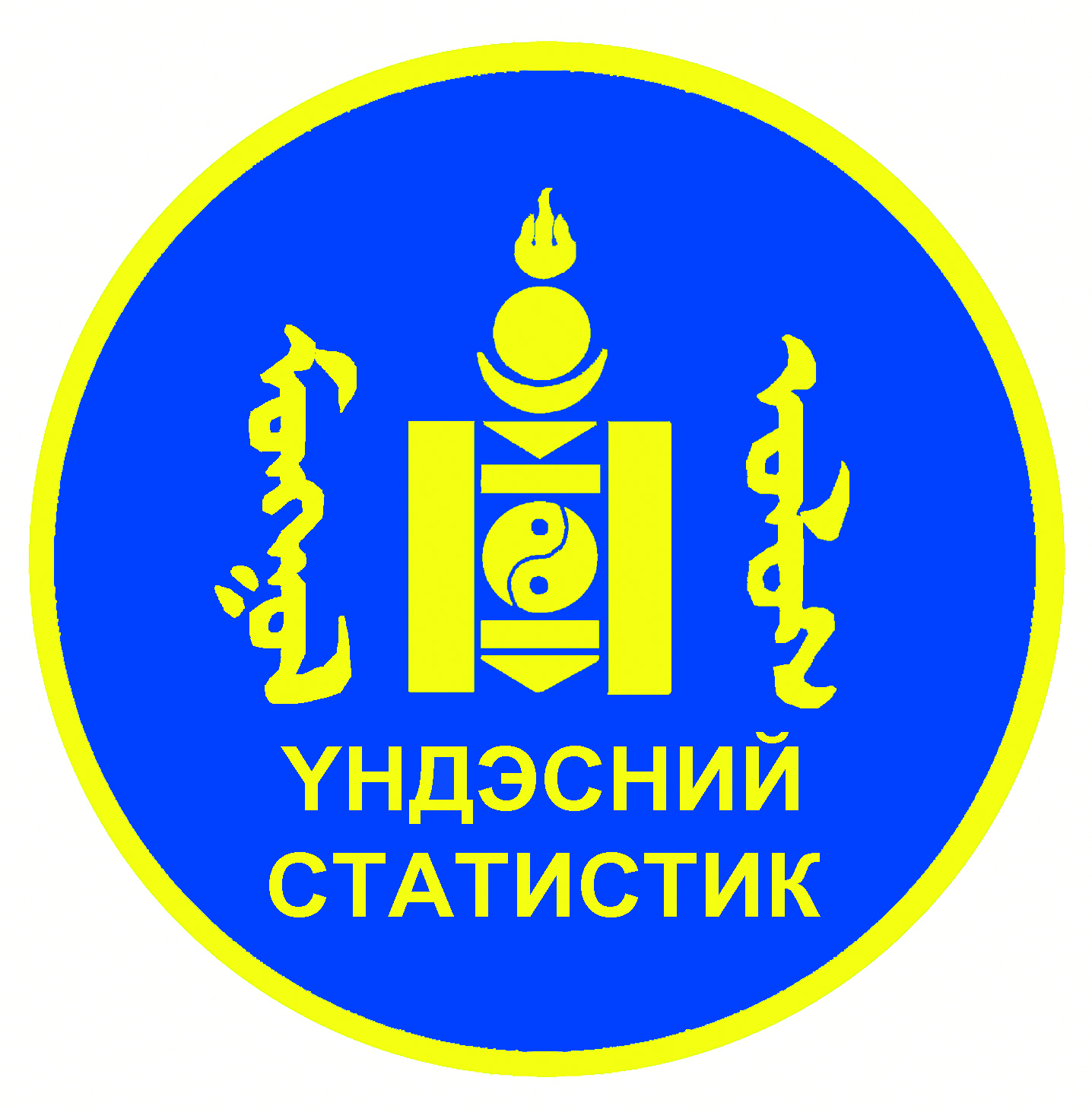 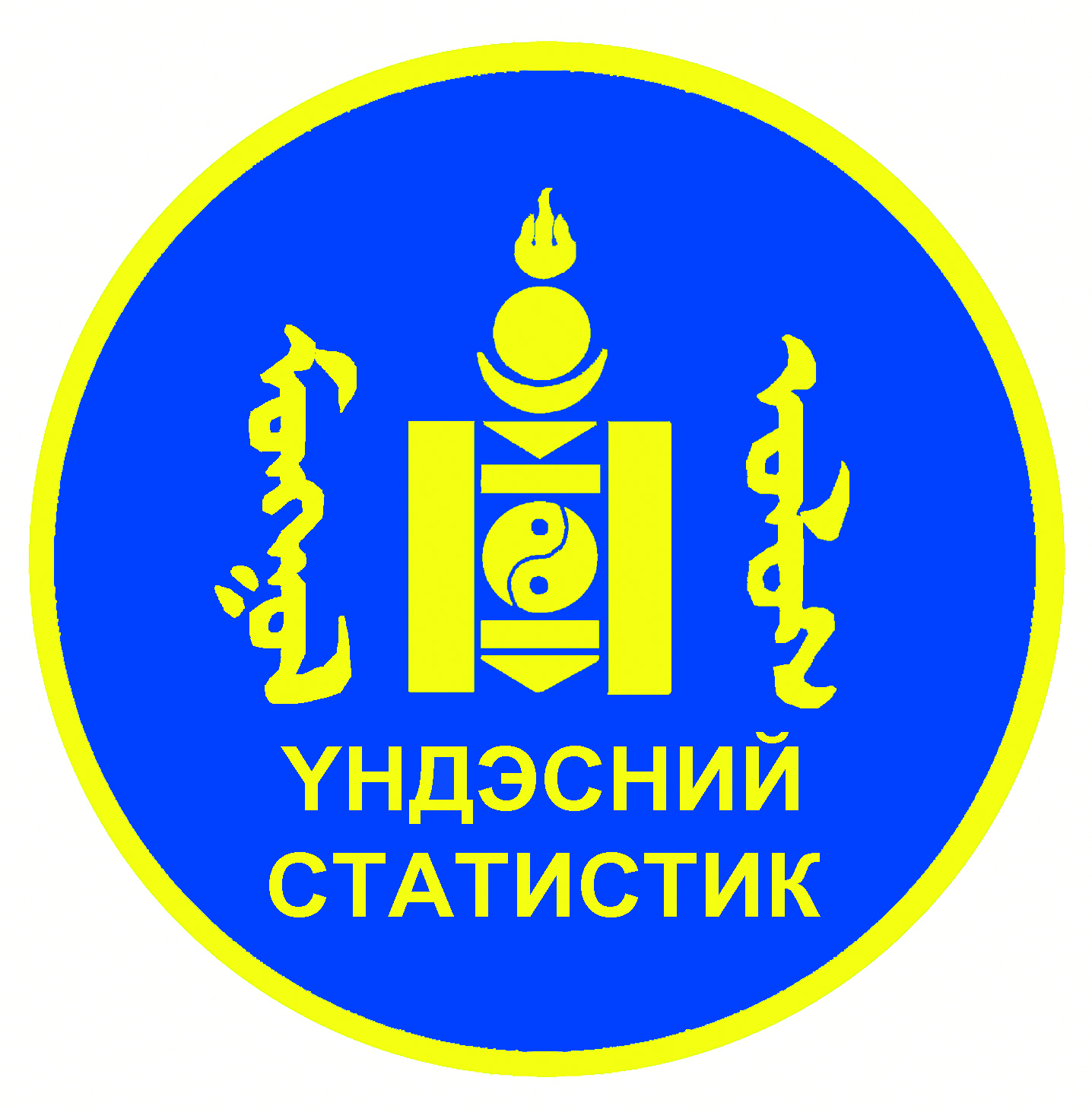 МАКРО ЭДИЙН ЗАСГИЙН ҮЗҮҮЛЭЛТ – Аж үйлдвэр
МАКРО ЭДИЙН ЗАСГИЙН ҮЗҮҮЛЭЛТ – Аж үйлдвэр
АЖ ҮЙЛДВЭРИЙН САЛБАРЫН НИЙТ БҮТЭЭГДЭХҮҮН, 
2005 оны зэрэгцүүлэх үнээр, сая төг
%
%
АЖ ҮЙЛДВЭРИЙН БОРЛУУЛСАН БҮТЭЭГДЭХҮҮН, оны үнээр, сая төг
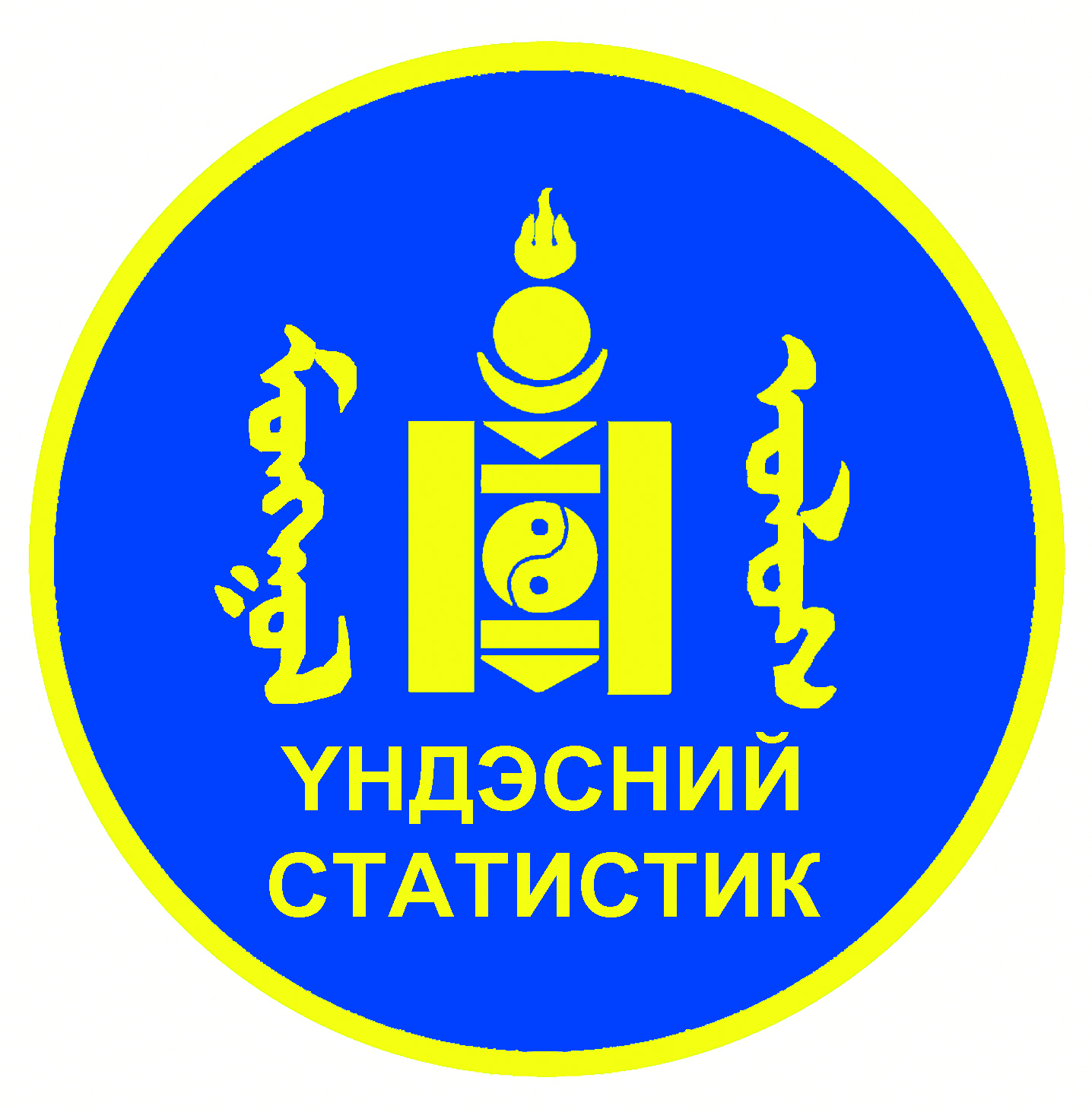 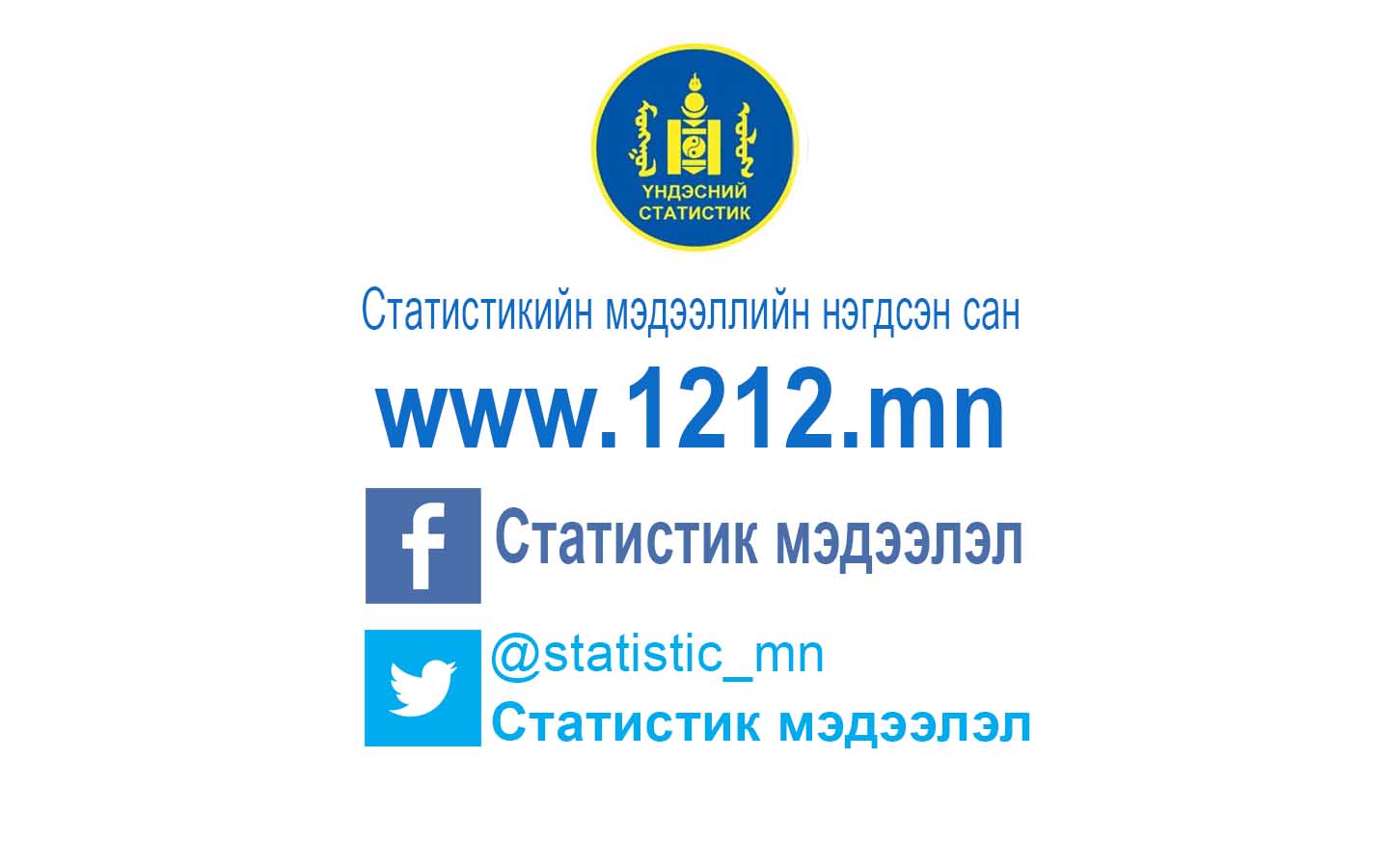 www.facebook.com/statistic
Вэб сайт: sukhbaatar.nso.mn
Майл хаяг: sukhbaatar@nso.mn
         statistic_sukh@yahoo.com
11